A Community-Engaged Internship for Students from Rural Communities
Disclaimer
All planners, faculty, and others in control of this content have no relevant financial relationships to disclose
Special Thanks
Objectives
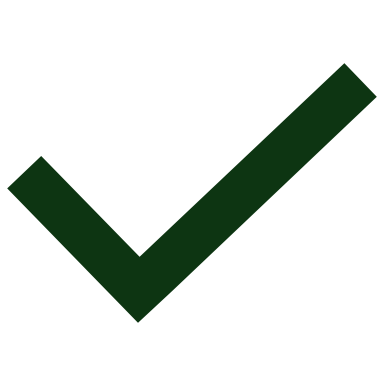 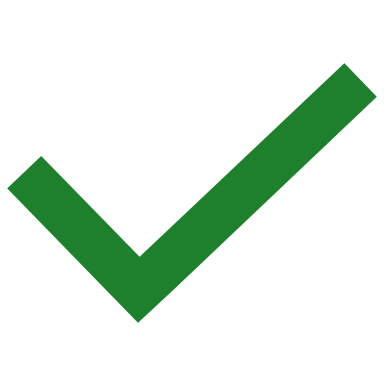 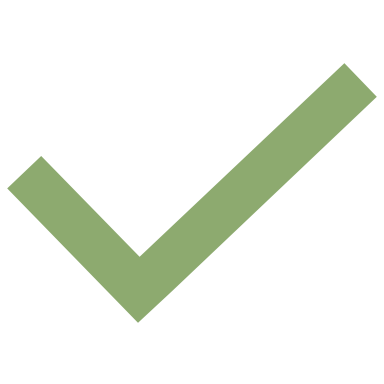 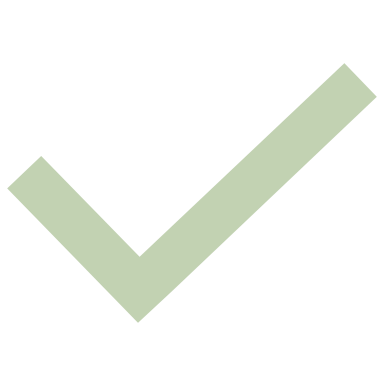 MERGE Collaborative
MERGE Collaborative
MERGE Collaborative
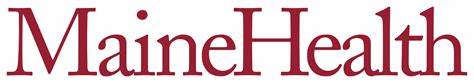 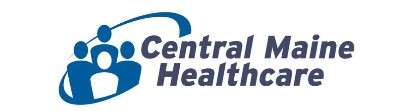 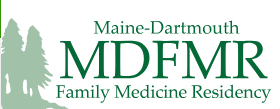 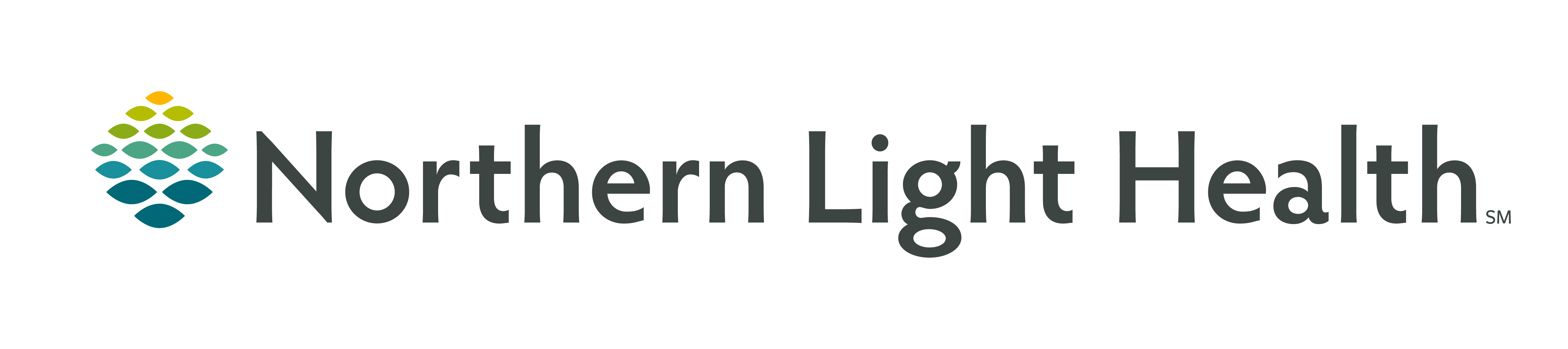 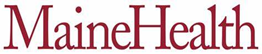 Deliverables
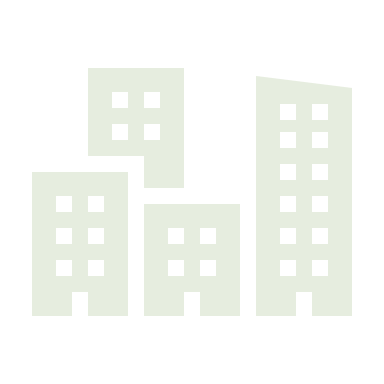 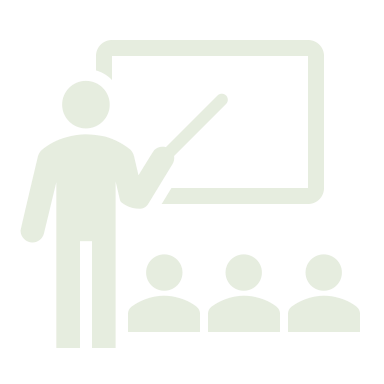 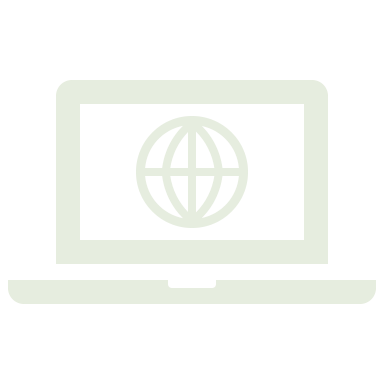 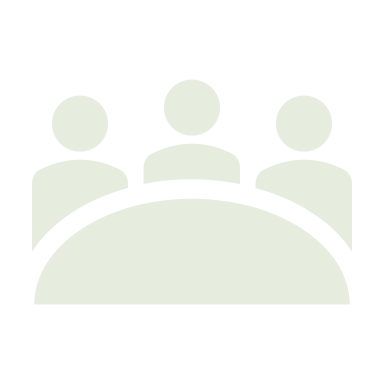 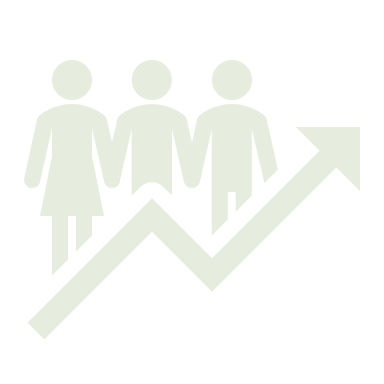 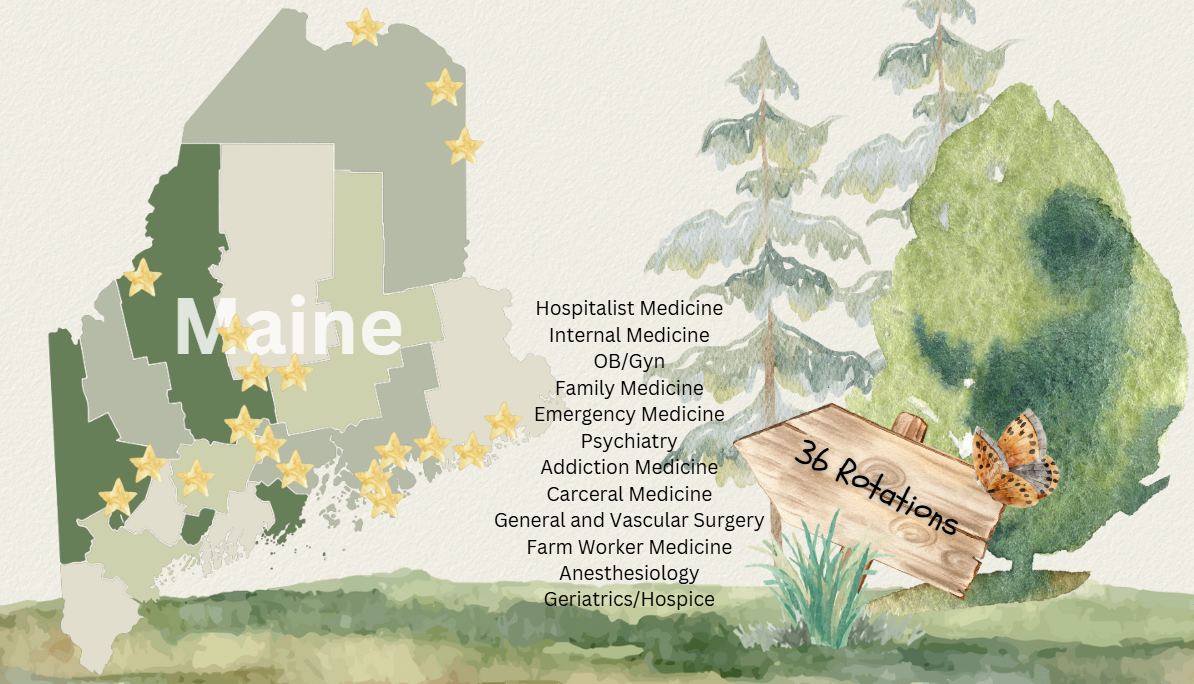 Rural Rotations
Rural Medical Student Education
Rural Medical Student Education
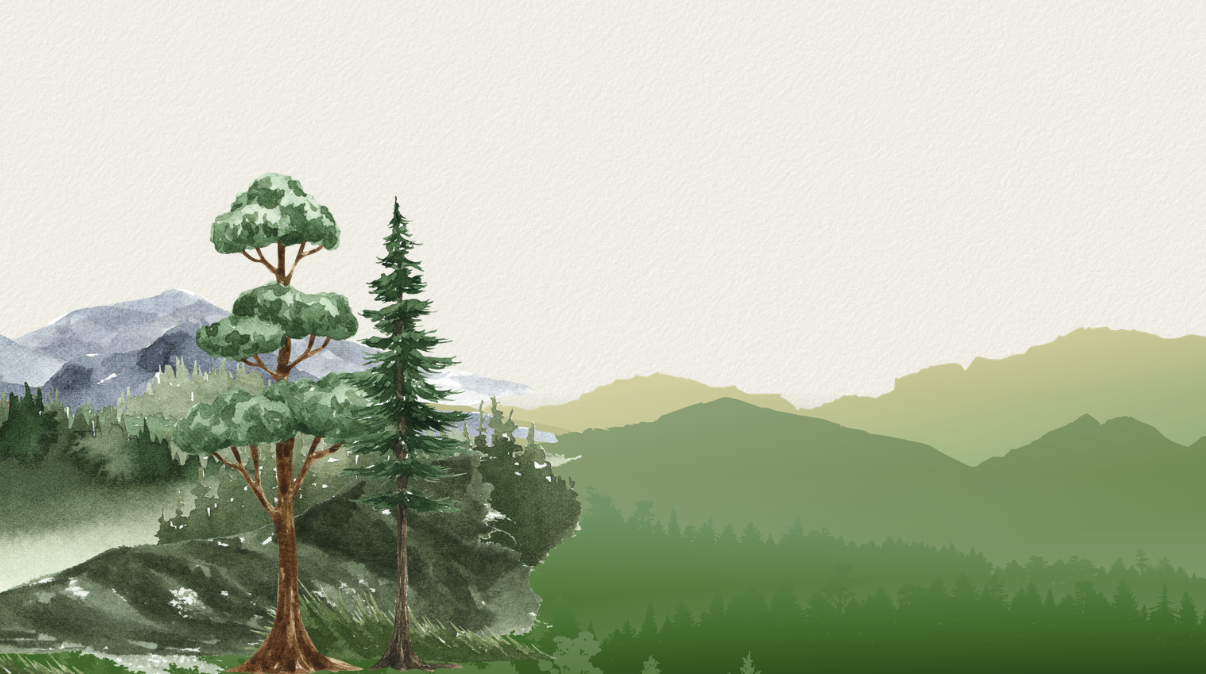 Place-Based Education8
The local community is the starting point

Emphasizes hands-on, real-world learning

Creates a heightened sense of commitment to serving as active, contributing citizens
PBE and Problem-Based Learning
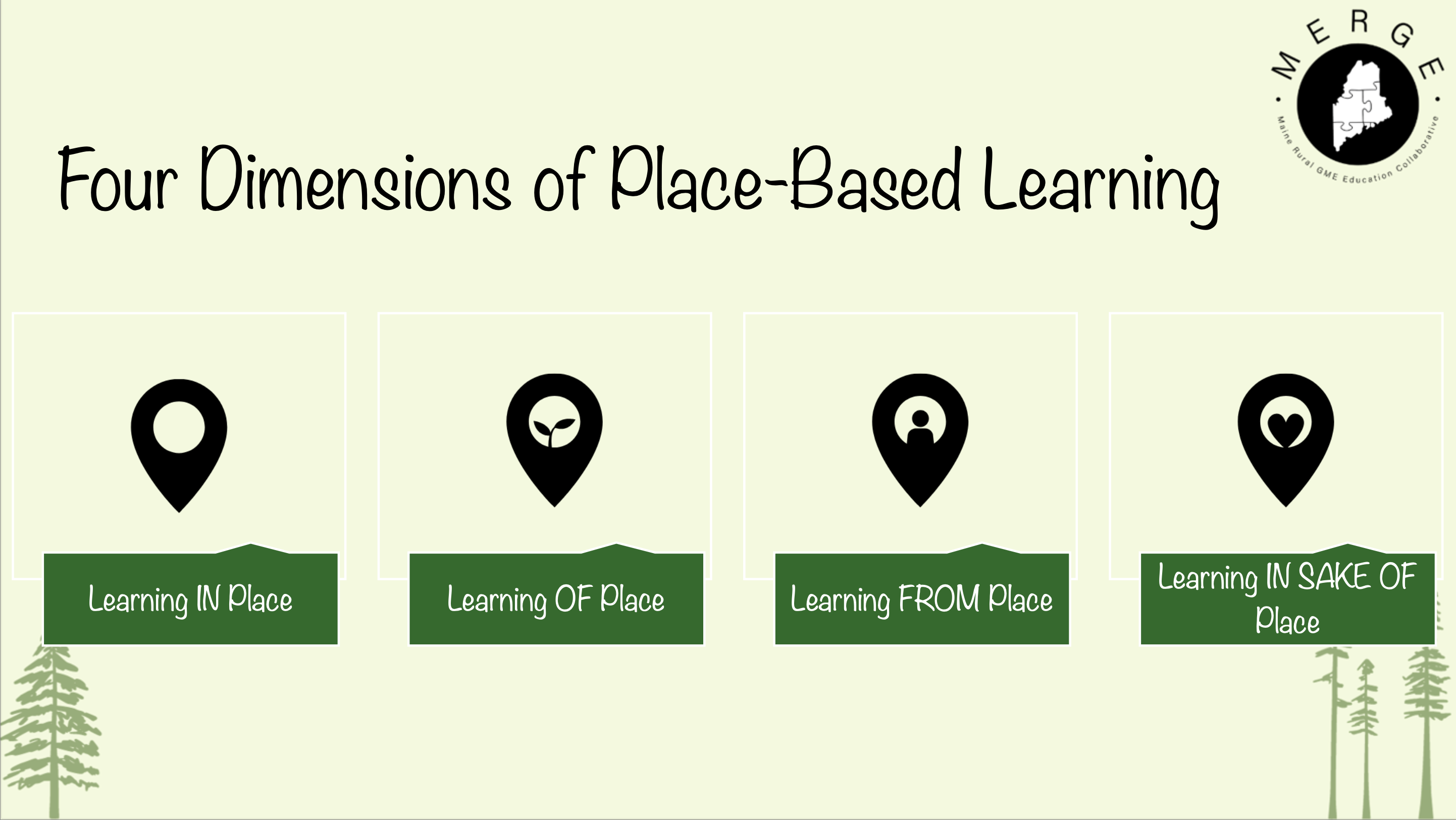 The MERGE Public Health Internship
4-week  Immersive Internship
Community Health Needs Assessment
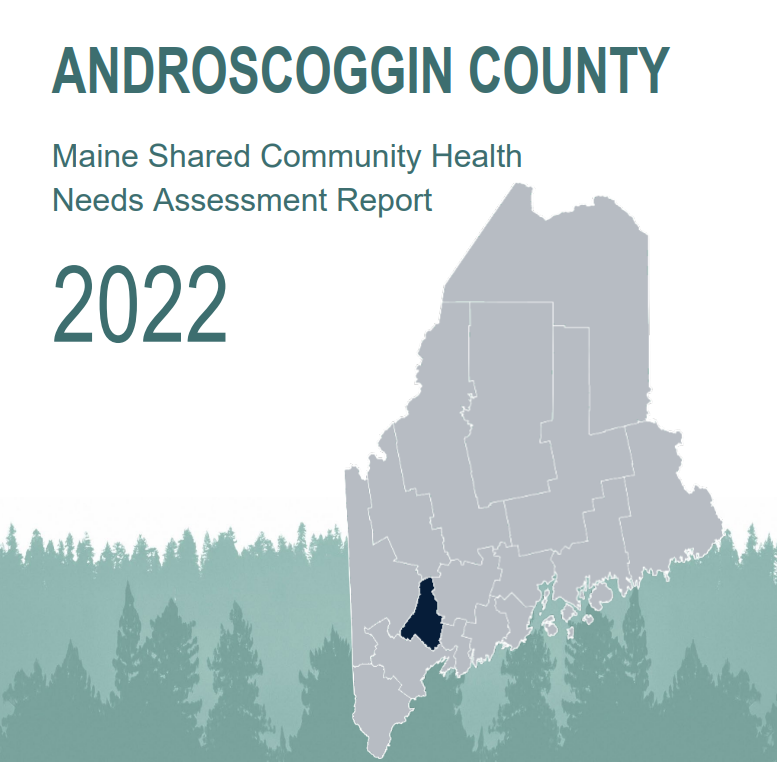 Other Details
Outcomes
2023
2024
6 applications
5 from ME, 1 from CT
3 UNECOM, 1 Tufts ME Track
11 applications
11 from ME
1 UNECOM, 2 Tufts ME Track, 1 Brown University
Payment Models
2023
2024
Seasonal Employees
$22/hr
40hrs/week
Submitted timesheets
~ $5000/intern
Independent Contractor
$7000/intern paid at beginning 

2025
Independent Contractor
$6000/intern paid at beginning
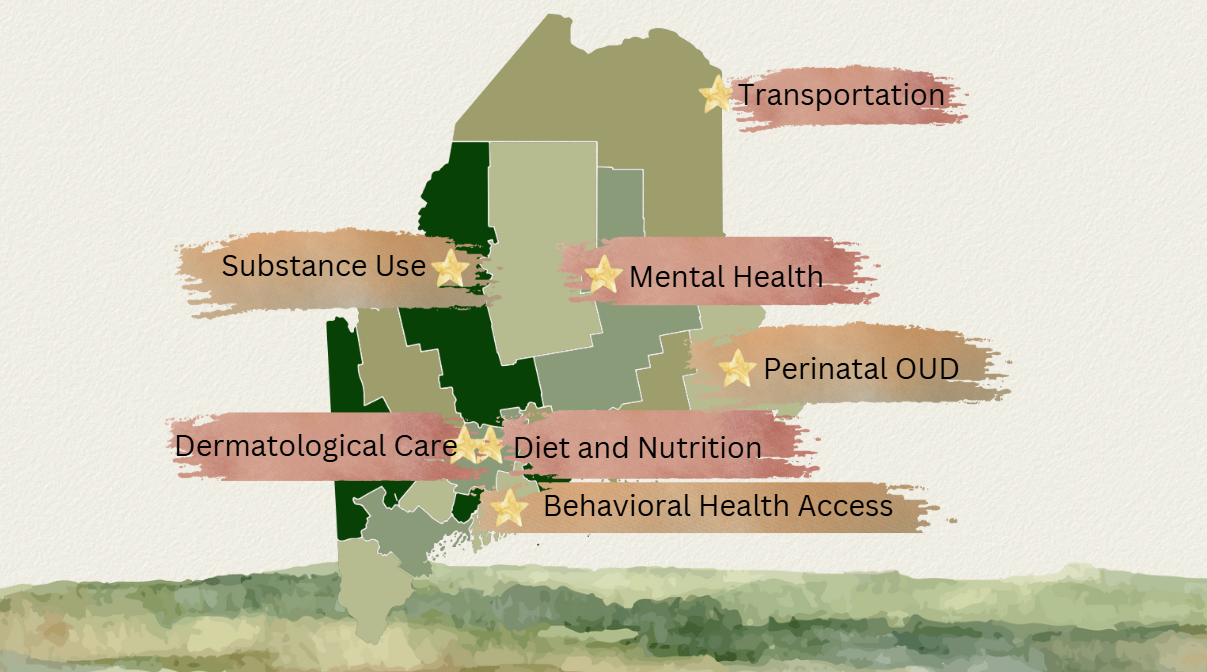 Direct Community Impact
Application in Other Settings
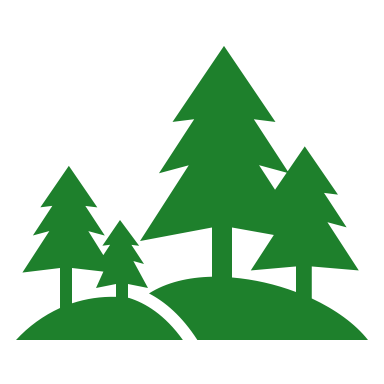 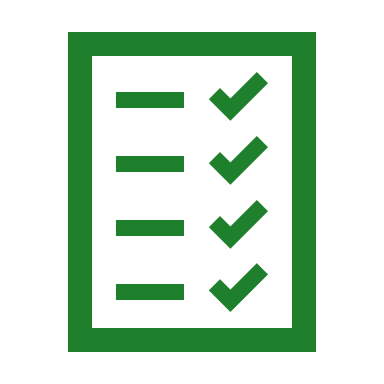 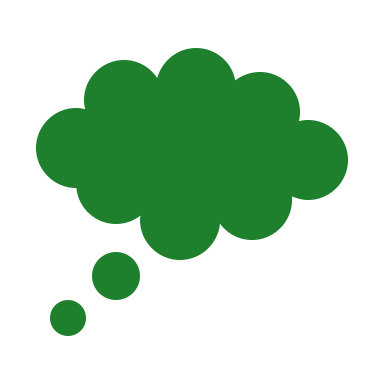 Discussion
What elements of this place-based learning student pipeline are feasible for you to implement in your system? 

How can you more intentionally incorporate the local CHNA into medical student education?
For more information: www.mergecollaborative.org

Annie Derthick: derthian@cmhc.org
907-887-9004
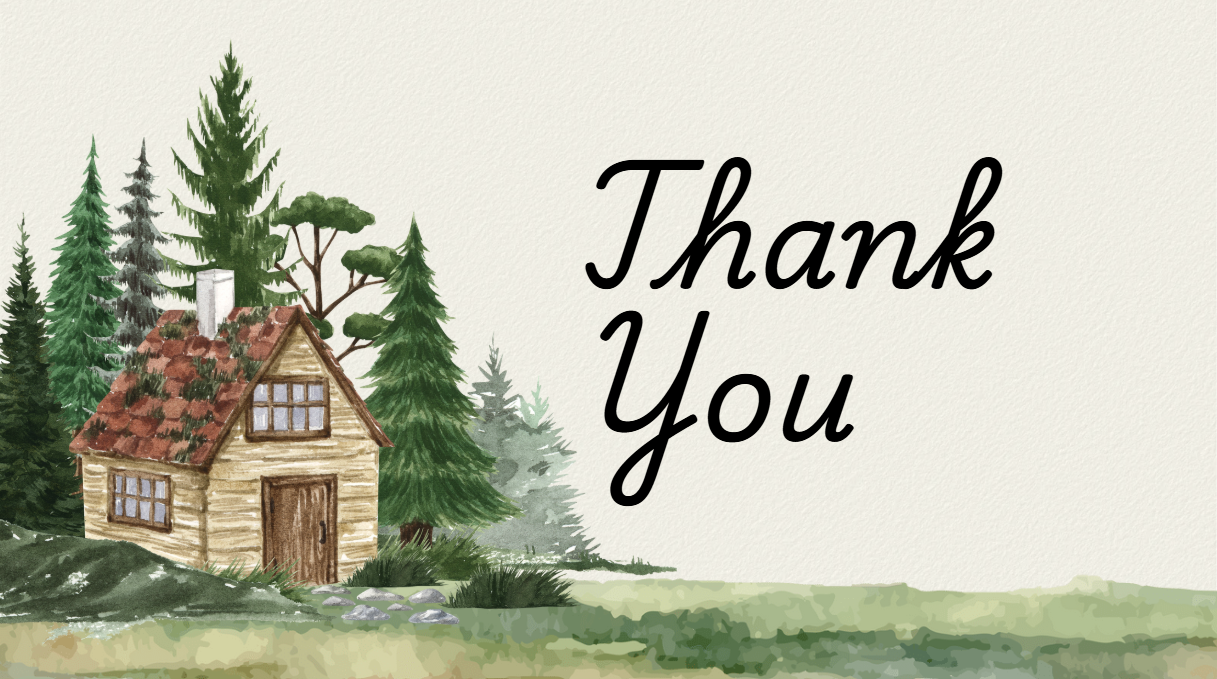 References
1. Ledford CJW, Guard EL, Phillips JP, Morley CP, Prunuske J, Wendling AL. how medical education pathways influence primary care specialty choice. Fam Med. 2022 Jul;54(7):512-521. doi:10.222454/FamMed.2022.668498. PMID: 3583391.
2. Rabinowitz HK, Paynter NP. The role of medical school in rural graduate medical education: Pipeline or control valve? J Rural Health. 2000 Summer;16(3):249-53. doi:10.111/j.1748-0361.2000tb00468.x. PMID: 11131769.
3. Shipman SA, Wendling A, Jones KC, Kovar-Gough I, Orlowski JM. The decline in rural medical students: A growing gap in the geographic diversity threatens the rural physician workforce. Health Aff (Millwood). 2019 Dec;38(12):2011-2018. doi:10.377/hlthaff.2019.00924. PMID:31794312
4. Longnecker RL, Andrilla CHA, Jpson AD, Evans DV, Schmitz D, Larson EH, Patterson DG. Pipelines to pathways: Medical school commitment to producing a rural workforce. J Rural Healht. 2021 Sep;37(4):723-733. doi:10.1111/jrh.12542. Epub 2020 Nov 26. PMID: 33244824.
5. Shanoor S. Practicing medicine in Rural America: Listening to primary care physicians. Commonwealth Fund. Feb. 6, 2019. https://doi.org/10.26099/3n8m-qk97
6. Ohta R, Sano C. Enhancing rural health dialogue: The crucial role of reflective practice in family physician involvement. Cureus. 2023 Nov 6;15(11):e48380. doi:10.7759/cureus.48380. PMID: 38068724.
7. Aliani R, Dreiling A, Sanchez J, Price J, Dierks MK, Stoltzfus K. Health advocacy and training perceptions: A comparison of medical student opinions. Med Si Educ. 2021 Aug 24;31(6):1951-1956. dio:10.1007/s40670-021-01394-9. PMID: 34956706.
8. Sobel D. Place-based education: Connecting classroom and community. Nature & Listening. 2004. 22(3)312-29. 
9. Yemini M, Engle L., & Ben Simon A. Place-based education: A systemic review of the literature. Ed Rev. 2022. doi:10.1080/00131911.20232177260